Introduction to Blended learning
sandrasembel.weebly.com
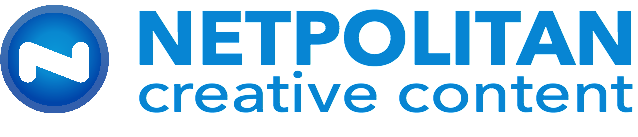 Key Issues
What is blended learning?
Why blending learning?
Blended learning models
Important notes
2
1
What is blended learning?
sandrasembel.weebly.com
Learning
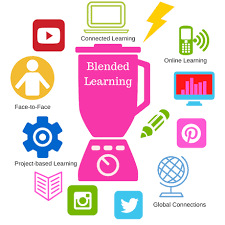 Conventional
Classroom learning
Community-based learning
Family-based learning
Non-Conventional
Computer-based learning
Video-based learning
M-learning
E-learning
Blended-Learning
Blended learning is NOT moving lessons online
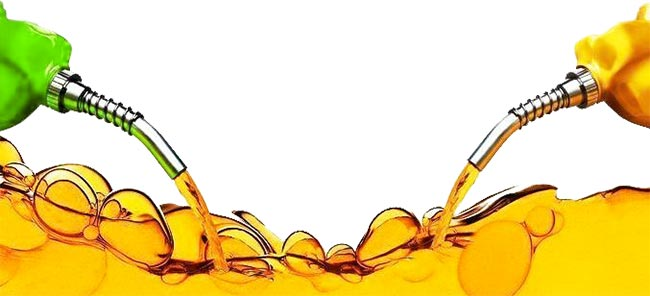 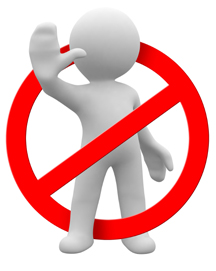 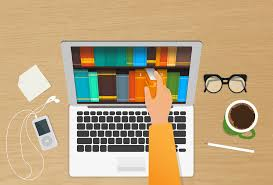 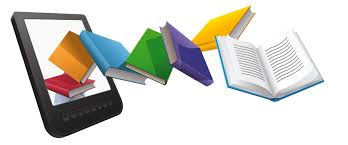 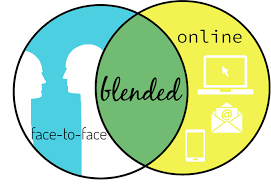 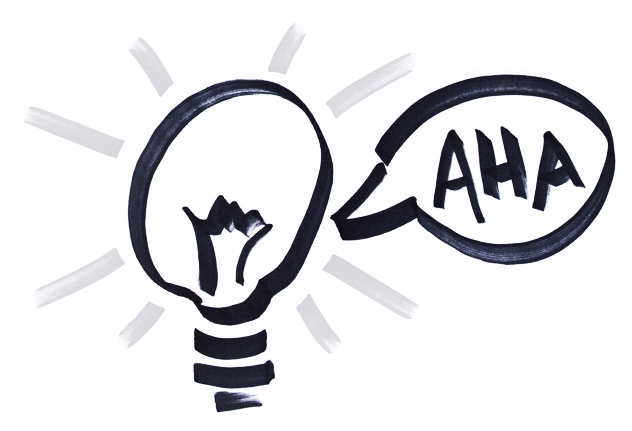 Blending the best of 
DIFFERENT AVENUES of learning
TO MAKE LEARNING HAPPEN
6
Blended learning is a combination of offline and online learning in a way that the one compliments the other.
https://www.talentlms.com/elearning/blended-learning
HYBRID
MULTI-CHANNELED
LEARNING
7
Blended Learning
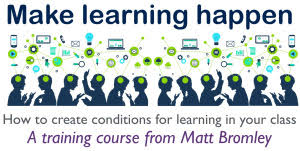 is a LEARNING program (formal or non-formal) that combines the power online digital media with traditional classroom methods to MAKE LEARNING HAPPEN.
2
Why Blended Learning?
Let’s begin!
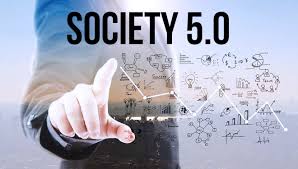 10
3
Blended Learning models?
sandrasembel.weebly.com
Blended Learning Models
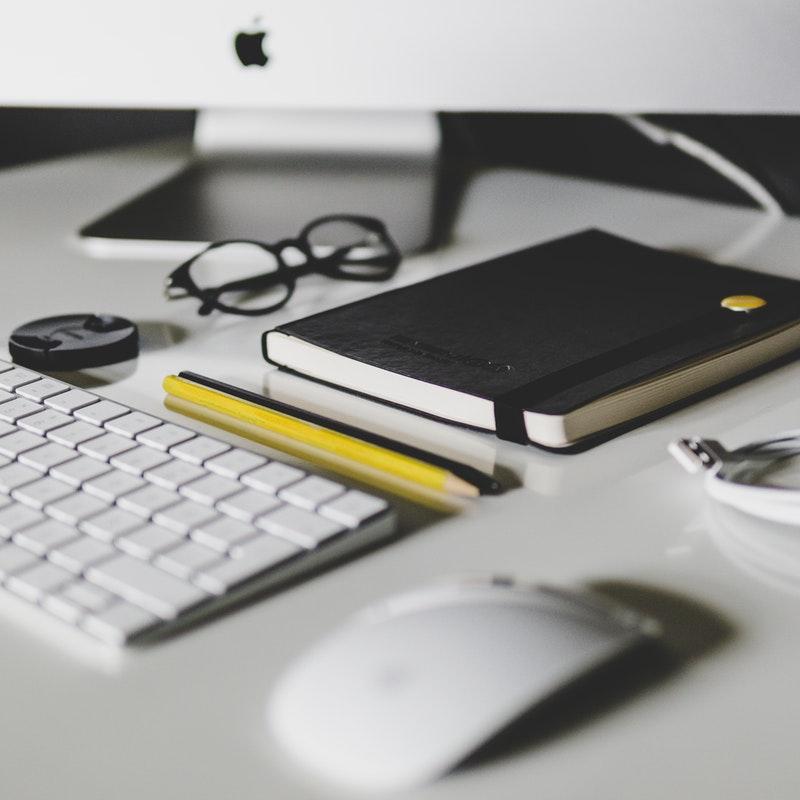 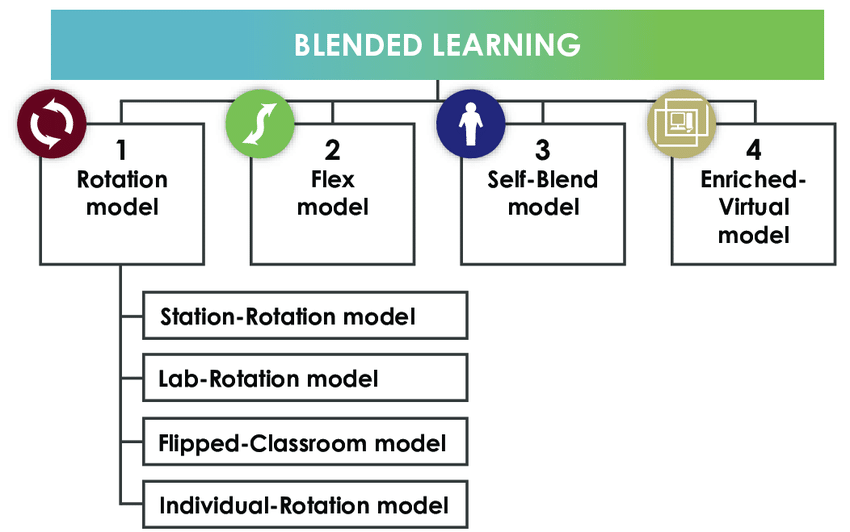 12
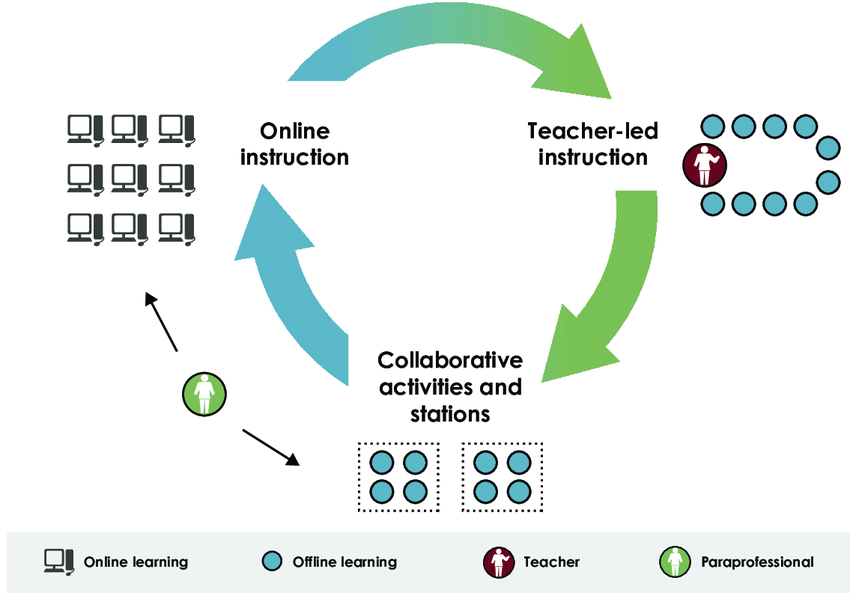 Rotation Model
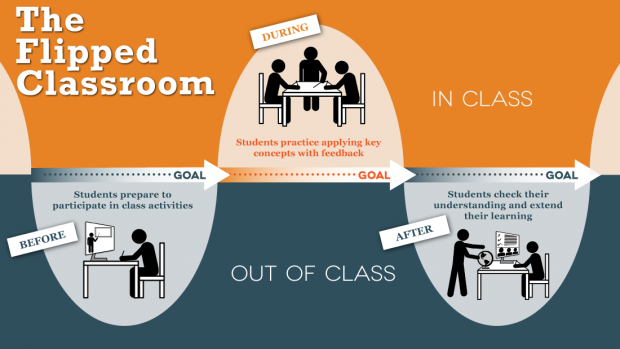 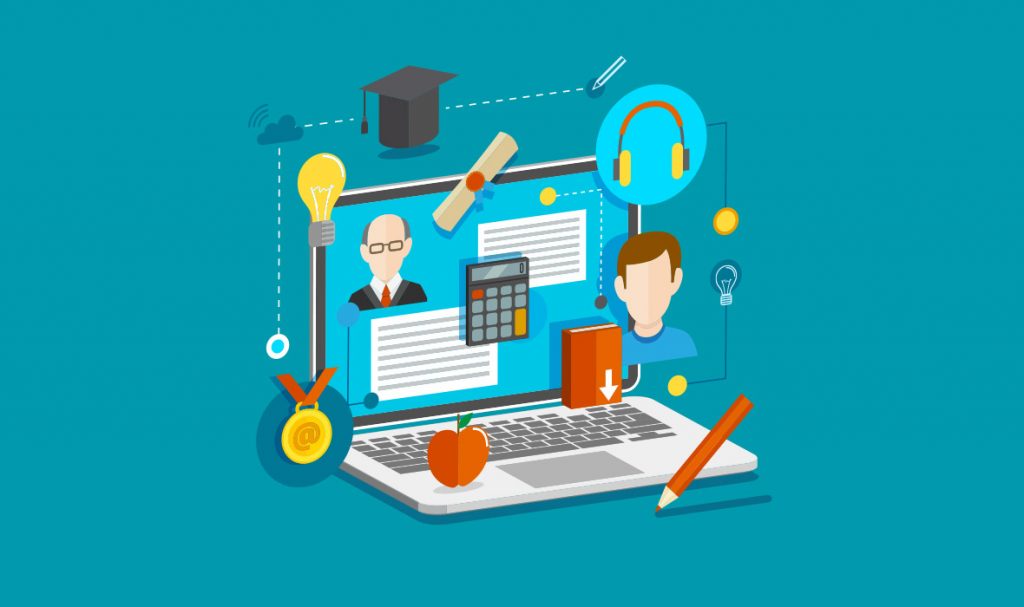 Learning delivery
Synchronously
Real-time
Live

Examples:
chat conversations and audio/video conferencing
Asynchronously
Self-paced
Convenient time

Examples:
Discussion forum
Email
15
4
Blended Learning  Approaches?
Blended learning approaches
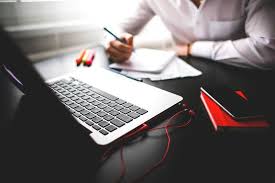 17
5
Important Notes
Remember ...
1
We prepare students for their FUTURE, not our PRESENT.
Our future or theirs?
We teach in DISCONNECTED departments.Learners live in INTERCONNECTED world.We teach INDEPENDENT lessonsLearners live in INTERDEPENDENT worldWe teach learners about OUR PAST, OUR PRESENT AND OUR FUTURELearners live in THEIR PRESENT AND THEIR FUTUREWe teach what we KNOWLearners live to face the UNKNOWNWe teach KNOW WHAT learningLearners live in KNOW WHERE learningWe tell learners to respect the ULTIMATE SOURCE OF LEARNING: THE TEACHERLearners can get access to DIFFERENT SOURCES OF LEARNING
2
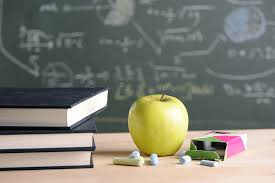 So, Remember ...
Use technology to support LEARNING (Don’t just simply fit learning for the sake of technology)
3
So, Remember ...
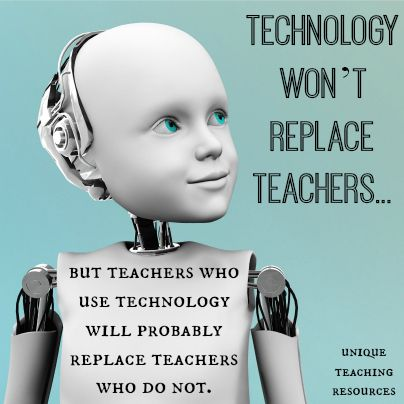 Kahoot.it
Game Pin: 3025
23
Summary
24
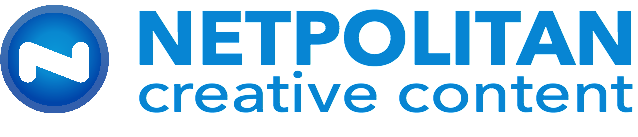 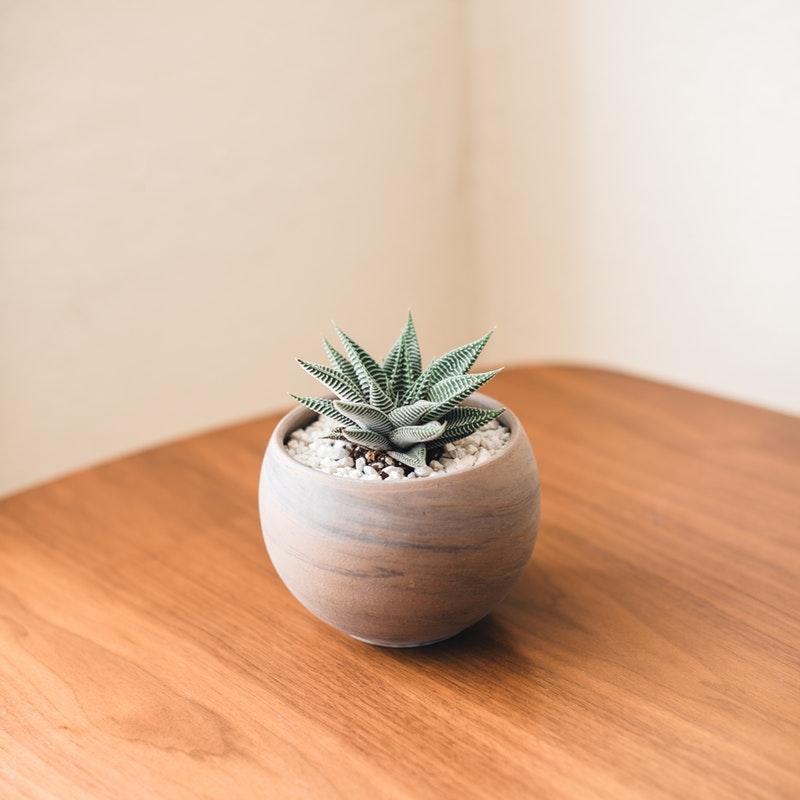 Key issues
What is blended learning?
Why blending learning?
Blended learning models
Blended learning approaches
Important notes
25
Remember!
The soul of e-learning is LEARNING not the ‘c’, the ‘e’ or the ‘b’.
The goal should make learning happen in the most relevant way.
26
Any Questions?
27
Go to flipgridhttps://flipgrid.com/8803d3f8
28